Дослідження ринку нелегальної торгівлі
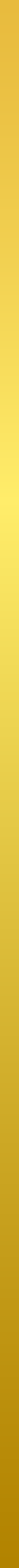 Результати за липень 2024 року
Звіт #11124.3
Підготовлено Kantar Ukraine
Вересень 2024
Дизайн дослідження
Вибірка
Організація 
опитування
Географія
Методологія
– Інтерв'ю обличчя-до-обличчя  
   на планшетах
– Отримання пачок сигарет від 
   респондентів
– Дослідження пачок сигарет   
   та ідентифікація  
   нелегальної продукції
– 4 хвилі на рік (в 2024)
3000 курців фабричних сигарет
Репрезентативна вибірка
Чоловіки та жінки віком 18,5- 64 роки
Квота за статтю та віком
Цільовою аудиторією є як постійні мешканці, так і внутрішньо переміщені особи
– Особисте інтерв’ю та обмін пачки сигарет, яку курить респондент
Кодування інформації з пачок, подальша ідентифікація  нелегальної продукції та обробка даних в офісі KANTAR
Окремо, залучаються експертні установи для ідентифікації підробок шляхом порівняльного аналізу упаковок та марок акцизного податку
Міське і сільське населення
В 2024 році дослідження не охоплює тимчасово окуповані та прифронтові регіони:
     - Луганська обл,
     - Донецька обл,
     - Херсонська обл,
     - У Миколаївській обл, 
       опитування проводиться  
       тільки в м. Миколаїв
     - 30% Харківської обл
     - У Запорізькій обл. 
       опитування проводиться  
       тільки в м. Запоріжжя.
2
Географія дослідження
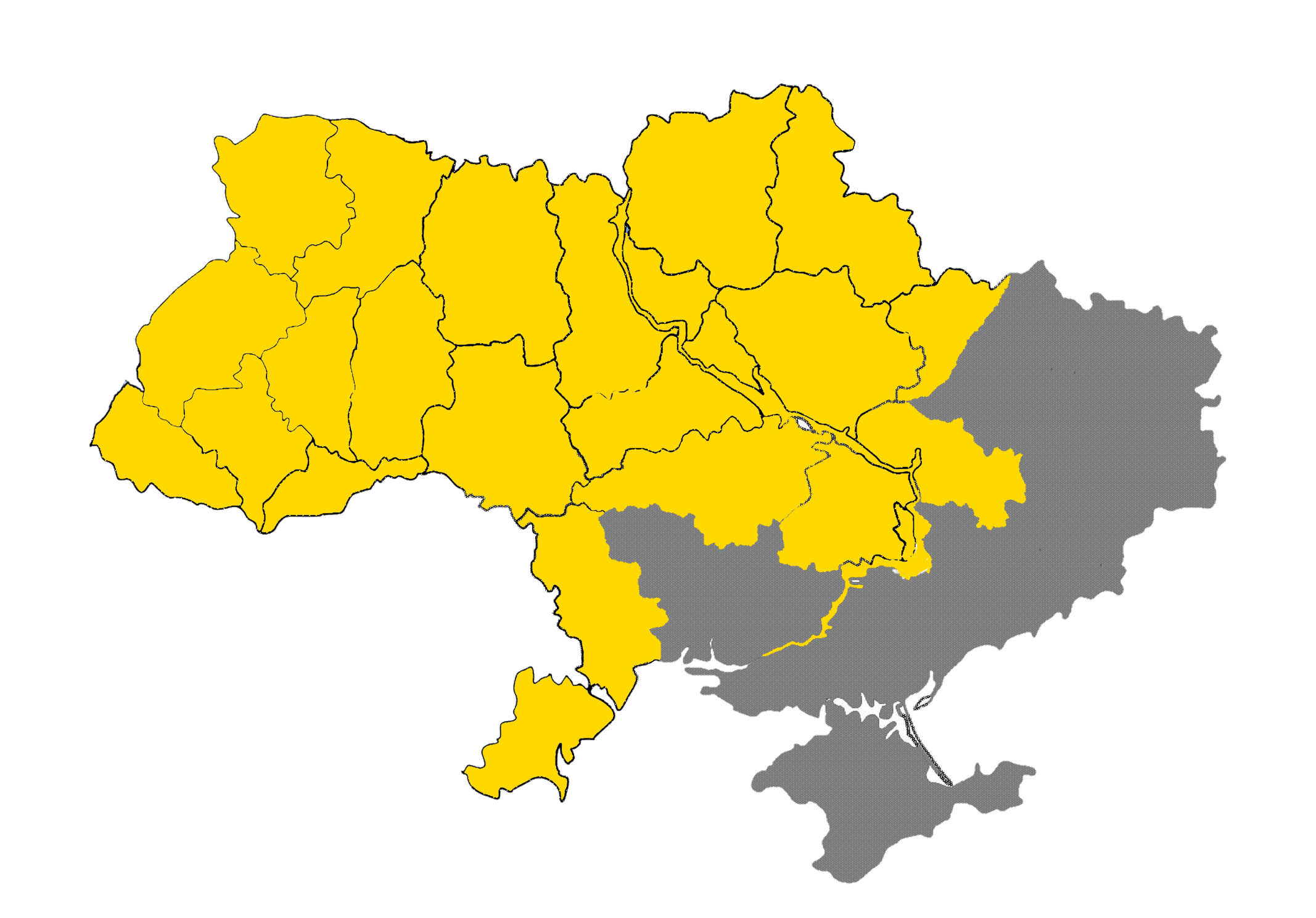 3
Особливості дослідження в 2024 році:
Мешканці тимчасово окупованих та прифронтових населених пунктів не приймають участь в опитуванні. 
Цільовою аудиторією є як постійні мешканці, так і внутрішньо переміщені особи.
Досліджуються три категорії нелегальної продукції:
Підроблена продукція (у тому числі з підробленими акцизними марками)
Продукція, що маркована надписом Duty Free або    призначена для експорту, яка нелегально реалізується в Україні 
Контрабанда
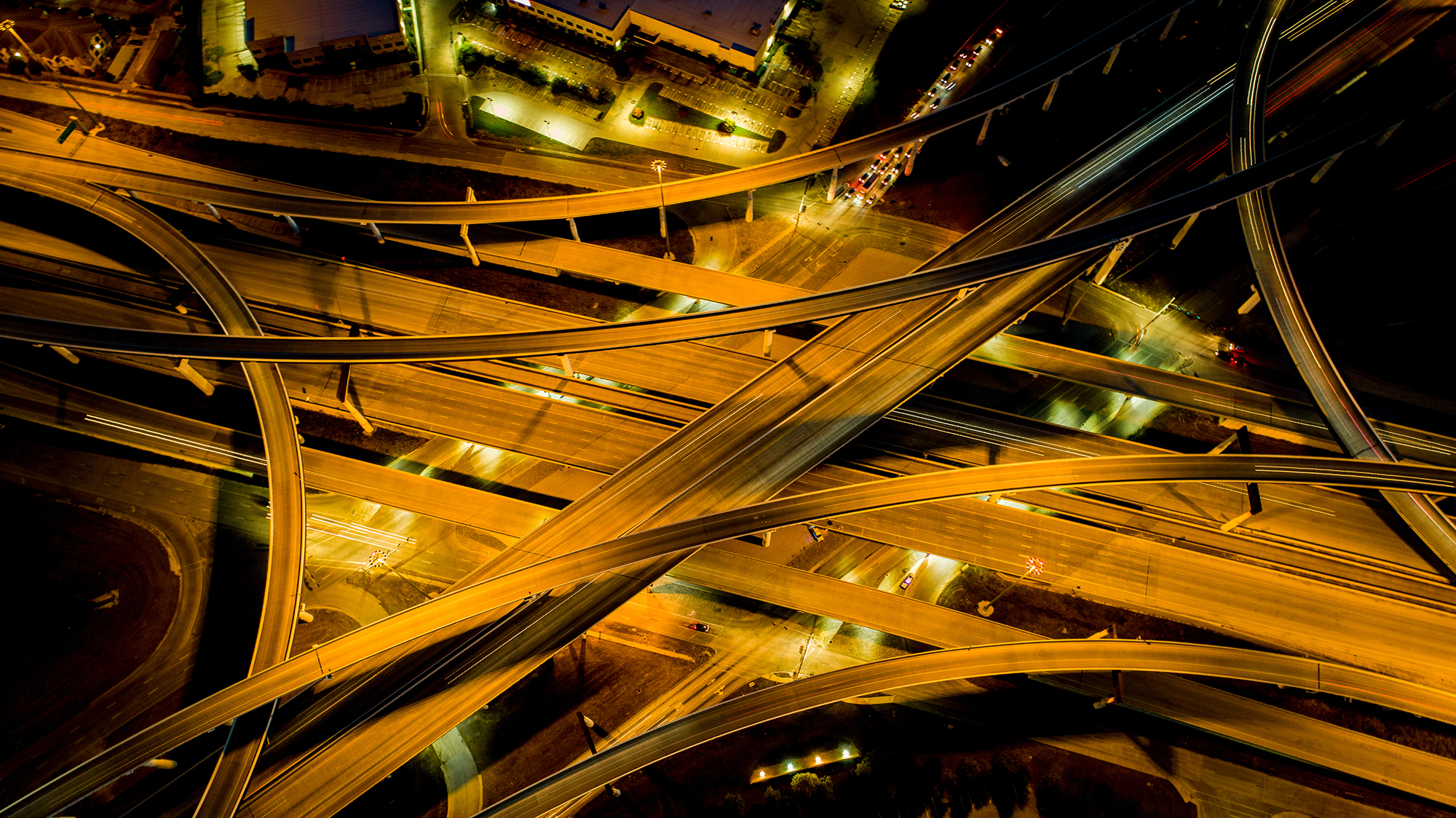 4
У липні 2024 року, рівень нелегальної торгівлі тютюновими виробами в Україні значно знизився з 18,0% до 14,6%. Зменшились також обсяги підробок до 8,1%
Вибірка: 2019, 2020 – 3000 інт. за хвилю; 
2021 – 3300 інт. за хвилю
2022 -  2800 інт. за хвилю
2023, 2024 – 3000 інт. за хвилю
5
Обсяг тіньового ринку сигарет в Україні в грошовому вимірі
6 650 000 000
штук сигарет нелегальної продукції у 2024
Оцінка несплачених податків
 у бюджет України у 2024 
 23 000 000 000 грн
6
[Speaker Notes: Як розраховуються несплачені податки:
Рахується від прогнозованого об’єму ринку в штуках сигарет – це 50 200 000 000 штук. та мінімальної вартості пачки сигарет – 50 грн,
як сума трьох податків: мінімального акцизного податку + ПДВ з пачки + 5%-й акцизний податок.]
Зміни середньорічного показнику обсягів нелегального ринку сигарет в Україні
7
Бренди та виробники контрафактної тютюнової продукції, 2024 рік
17%
33%
16%
66%
8
* Згідно того, як зазначено на пачці сигарет
Бренди та виробники продукції, що маркована надписом Duty Free або призначеної для експорту, яка нелегально реалізується в Україні, 2024 рік
* Згідно того, як зазначено на пачці сигарет
9
Кіоски і магазини – основні канали розповсюдження нелегальної продукції, 2024 рік
Інше 3%
Відкриті ринки 13%
Вуличні торговці 18%
Магазини 30%
Кіоски 36%
10
10
Основні регіони розповсюдження нелегальної продукції, 2024 рік
11
11
Резюме
У липні 2024 року, рівень нелегальної торгівлі тютюновими виробами в Україні значно знизився відносно попереднього періоду з 18,0% (у квітені 2024) до 14,6%. Зменшились також обсяги підробок (у тому числі з підробленими марками) до 8,1%.
Станом на липень 2024 частка підробленої продукції в загальному обсязі нелегальної тютюнової продукції знизилась. 33% контрафактної продукції мають ознаки підроблених акцизних марок. За написом на упаковці, вироблені «Українським Тютюновим Виробництвом» та Юнайтед Тобако / Маршалл Файнест Тобакко / VK Tobacco FZE. 
52% нелегальної продукції, що маркована позначкою Duty Free або призначена для експорту, і нелегально продається в Україні, має напис про те, що виробником є Винниківська тютюнова фабрика. Марки цього виробника Сompliment і Lifa з написом Duty Free склали 51% цієї групи нелегальної продукції. 
69% нелегальних тютюнових виробів розповсюджуються в 6 наступних регіонах: Дніпропетровська - 22%, Харківська – 11%; Одеська - 11%, Київ і Київська обл. – 9%, Львівська – 8%; Хмельницька – 8%.
Кіоски і магазини є основними каналами торгівлі нелегальними тютюновими виробами. Частка нелегальної продукції, яка продається через ці канали, не змінилась порівняно з попереднім періодом 2024 року і складає 66%.
12